Conference Wrap UpNovember 2, 2022
Dave Vance: Executive Director
Peggy Parskey: Assistant Director
Conference Reflection
2
Please chat one take-away from today’s conference
Something you learned, or
Something you intend to do, or
Something that surprised you
The Last 12 Years: A Great Experience and a Wonderful Journey
3
Two years to create TDRP
24 drafts of original white paper
Measures library with 700 measures
Report library with 70 examples
338 webinars
91 presentations
53 workshops
149 blogs, articles and podcasts
Nine conferences
Two books
Two ISO standards
ISO TS 30428 – Skills and capabilities metrics cluster (2021)
ISO TS 30437 – Learning and development metrics (June 2023) 
10 budgets
86 board and council meetings
Opportunity to Share the Key Elements of TDRP with More than 30,000 People
4
Simple, but powerful framework
Guidance on how to select the right measures and reports
Guidance on how to run learning like a business
The importance of being a strategic business partner
5
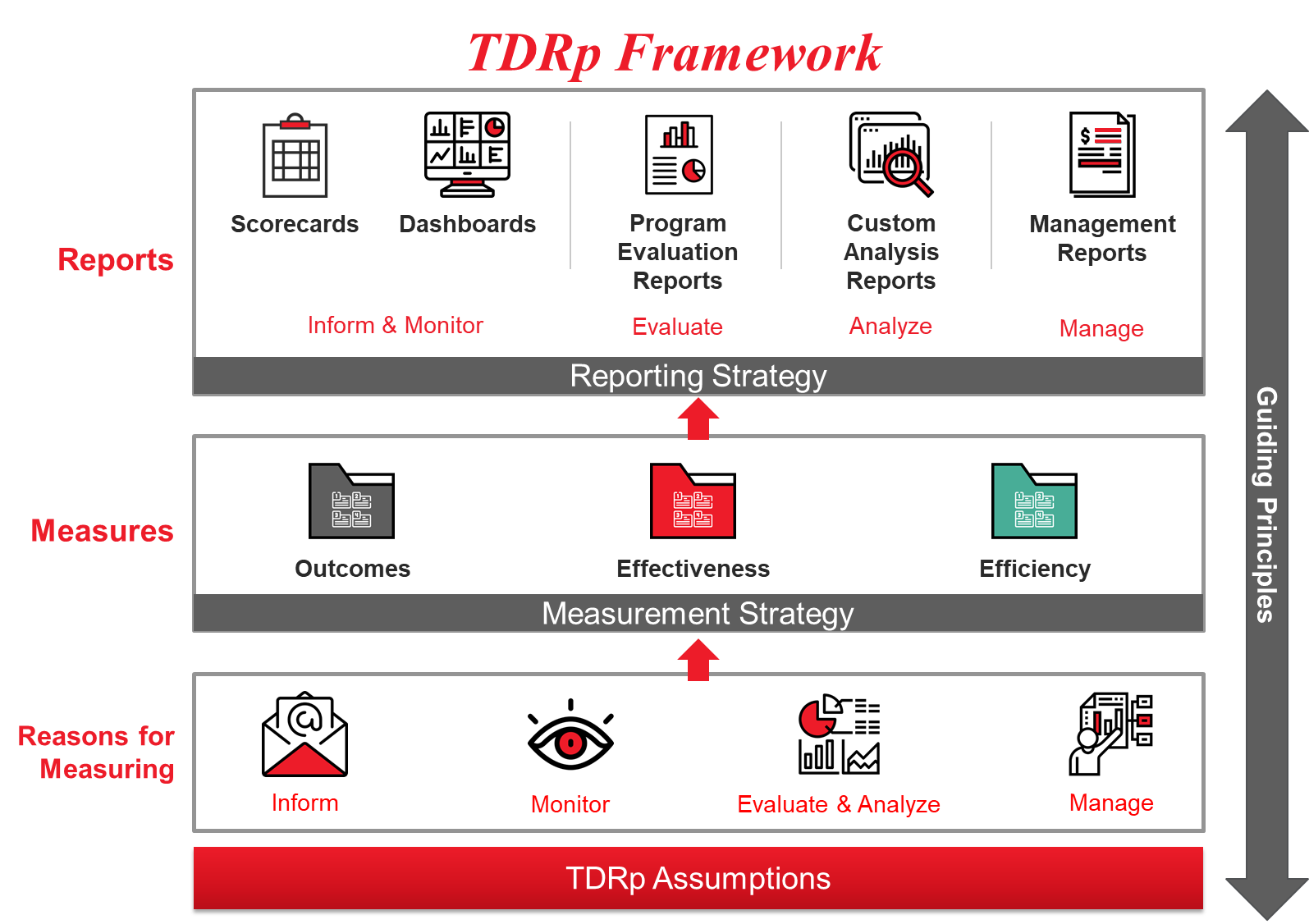 With Much Appreciation to All Those Who Have Supported Us
6
Thanks to Kent Barnett for giving me the opportunity and funding the development
Thanks to Peggy for her help every step of the way and being such a great partner
Thanks to Andy for all his help these last seven years
Thanks to our community for all their support, encouragement, and suggestions
Finally, thanks to
Mercy Ehrler for our communications since 2013
And Kevin Jones for his help creating the sample lists and reports for the non-learning related processes
Partners and Sponsors
7
All 10 years
Knowledge Advisors/CEB/Explorance
ROI Institute
Bellevue University Human Capital Lab
Eight years
Skillsoft
Caveo Learning
Five years
ADP
Skyline Group
Others
Argyle Analytics
Aventus
Cigna
DDI
First Data
McBassi & Company
Motorola
Oracle
Proctor & Gamble
Tata Interactive
Current Board and Advisory Council
8
CTR Board of Directors
Patti Phillips (ROI Institute)                            Jeff Higgins (HCMI)
Kimo Kippen (Aloha Learning Advisors)        Gary Whitney (Little Caesars)
June Sonsalla (Thompson Reuters)              Jeff Carpenter (Caveo Learning)
Beth Gantz (Explorance)	                     Adri Maisonet (BlueCross BlueShield)

CTR Advisory Council
Michelle Eppler (Bellevue University)
Steve Lange (Explorance)
First Board
9
Kent Barnett (Knowledge Advisors)
Lauri Bassi (McBassi and Company)
Carrie Beckstrom (ADP)
Jac Fitz-enz (Human Capital Source)
David Kuhl (First Data)
Kevin Oakes (i4cp)
Josh Bersin (Bersin and Associates)
Jeff Higgins (HCMI)
Claudia Rodriguez (Motorola)
Learn More about Measurement & Reporting, TDRp
10
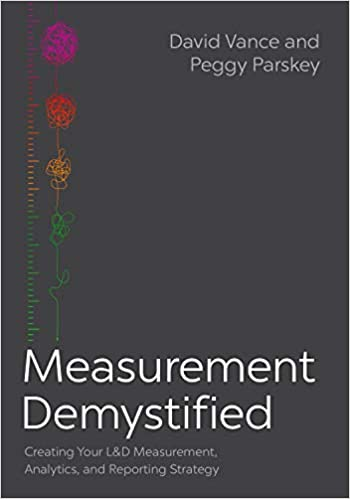 Measurement Demystified: Creating Your L&D Measurement, Analytics and Reporting Strategy (ATD Press, 2021)
By David Vance and Peggy Parskey
The definitive work on TDRp
Companion Measurement Demystified Field Guide (ATD Press, 2022)  
Get both on Amazon 
And a guide to reading both simultaneously at TD.org/MeasurementFieldGuide
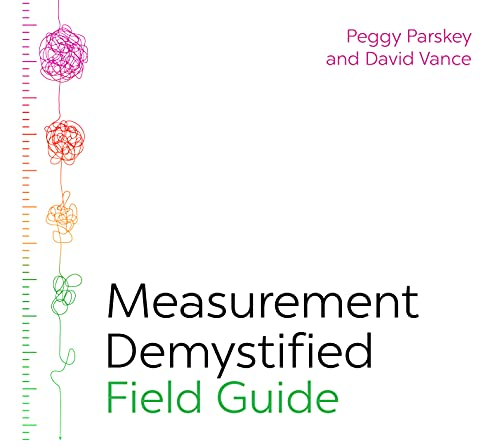 More Resources
11
Conference PowerPoints and Recordings
Both will be available Monday on CTRconference.com
At the main website: CenterforTalentReporting.org
Description of six key HR processes
L&D      Leadership Development     Talent Acquisition
Total Rewards     Performance Mgt       Capability Mgt
Measures library with more than 700 metrics covering all six disciplines
List and reports library covering all six disciplines
Nine-part webinar series
Monthly blogs
Peggy and I will Continue to Support TDRP
12
Presentations
Webinars
Articles and blogs
Workshops
How You Can Help Support TDRP
13
Use it
Share it with others
Let others know about CTR and that Peggy and I are available for 
Presentations
Webinars
Workshops
14
Together, we can achieve the true potential of Learning and Development 
     To help our organizations be more successful
     To help individuals grow and develop
     To help our profession advance
Contact Information
15
Dave Vance
Email: DVance@CenterforTalentReporting.org
Email: Dave@PoudreRiverGroup.com
Cell: 970.217.4692
Landline: 970.460.0123

Peggy Parskey
Email: PParskey@CenterforTalentReporting.org
Email: PParskey@MJPnetwork.com
Cell: 323.449.3371
Landline: 203.505.6932
16
Best Wishes on Your Measurement, Reporting, and Management Journey
                       and in 
     Your Personal Lives as well!